Муниципальное бюджетное  общеобразовательное учреждение средняя общеобразовательная школа №23 города Ельца Липецкой областиФотоотчёт  3а класса«Будем друзьями птиц!»
Классный руководитель 
Чернышева Инна Николаевна



         Февраль,2015г.
Как жаль наших маленьких друзей!
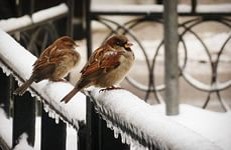 М
…Воробышки игривые, как детки сиротливыеПрижались у окна.Озябли пташки малые, голодные. УсталыеИ жмутся поплотней….
Сергей Есенин
Мы поняли, что им нужна наша помощь!
Мы поставили перед собой цели:
узнать больше о зимующих птицах и их предпочтениях;
организовать птичью столовую в школьной роще;
провести агитационную работу, чтобы привлечь как можно больше окружающих нас людей к помощи птицам.
Мы провели «мозговой штурм»и наметили конкретные шаги для реализации поставленных целей
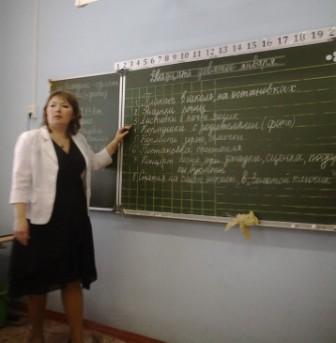 За дело!
1. Мы нарисовали птиц на кормушке и организовали выставку
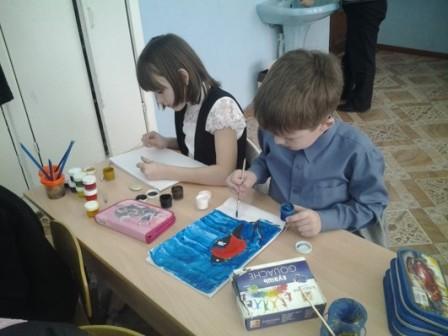 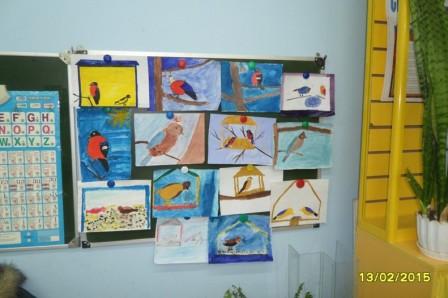 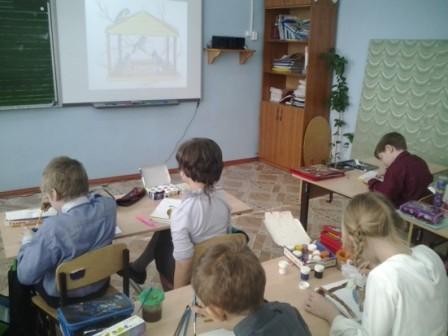 2. Оформили плакаты и повесили в школе и в детском саду №6
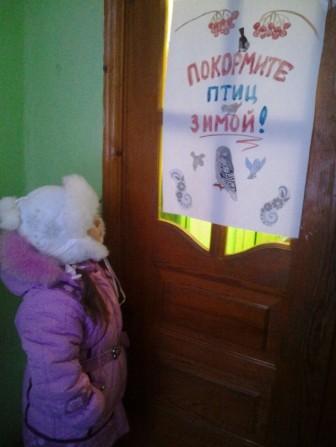 3. Нарисовали листовки и  разнесли по домам микрорайона
4. Подготовили доклады о зимующих птицах нашего края
5. Сделали дома с родителями кормушки и лакомство
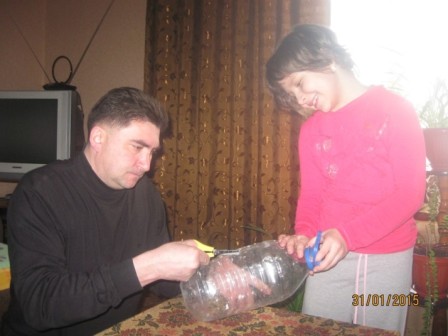 6. Организовали птичью столовую в школьной роще
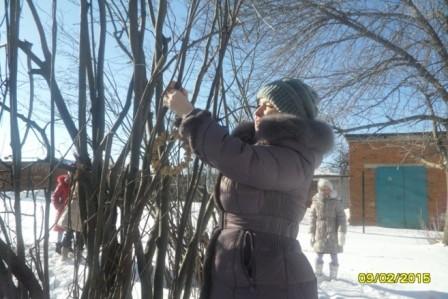 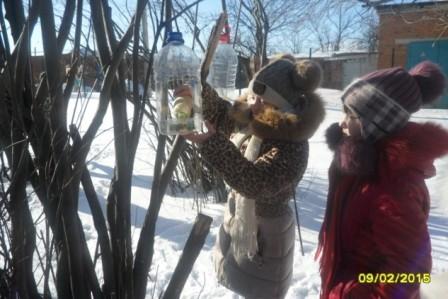 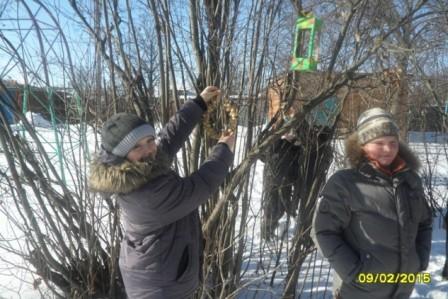 7. Пришли в гости к воспитанникам детского сада №6 «Росинка» с познавательной программой «Помогите птицам зимой!»
Мы загадывали загадки о птицах
Проводили подвижные игры
Рассказали о пользе птиц и смогли заинтересовать
Представили постановку кукольного театра «Царская забота»
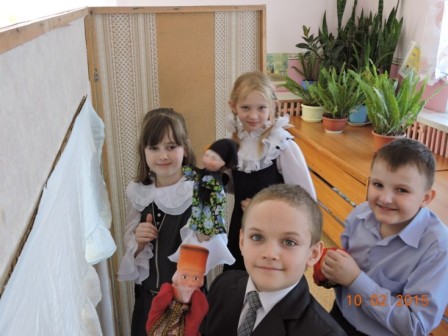 Исполнили «Воробьиную песню»
Чирик-чик-чик
      Чирик -чик-чик
      Всем нужны друзья!
      Чирик-чик-чик
      Чирик -чик-чик
      Даже воробьям!
Подарили кормушки,  ореховое лакомство и сало для синичек
Малыши получили яркие буклеты на память о нашей встрече
Малыши, не обижайте птиц, 
подкармливайте, 
и они отблагодарят вас!
И получили ответный подарок
Теперь пернатые друзья прилетят и сюда
8. На сайте нашей школы разместили обращение ко всем читателям помочь природе
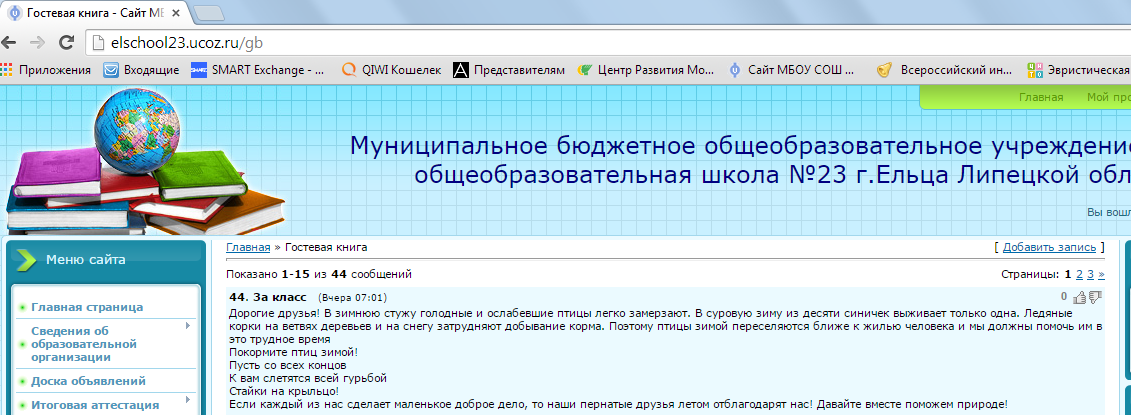 9. Над статьёй в газету «Золотой ключик» мы уже работаем
Смогли ли мы достичь поставленных целей? – Да!
1. Мы обогатили наши знания о природе родного края, в частности, о птицах. 
2. Заработала птичья столовая, мы не забываем пополнять кормушки.
3. Мы приобщили к своей идее:
- своих родителей, близких и родных;
- учащихся своей школы;
- жителей микрорайона;
- воспитанников детского сада и их родителей;
- жителей города – посетителей сайта школы;
- жителей области (когда выйдет статья в газете «Золотой ключик»)
А самое главное – мы учимся сопереживать всему живому!
Мы рады, что делаем доброе дело изо дня в день!